Дыхательная гимнастикаА.Н. Стрельниковой
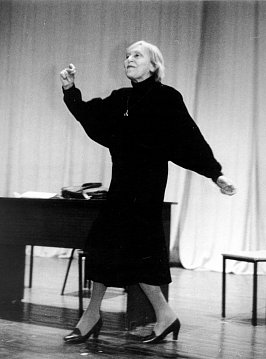